Нетрадиционное пособие в организации здоровьесберегающего пространства в группе
Выполнила:  воспитатель
                                                       Лысенко Татьяна
                                                             Владимировна
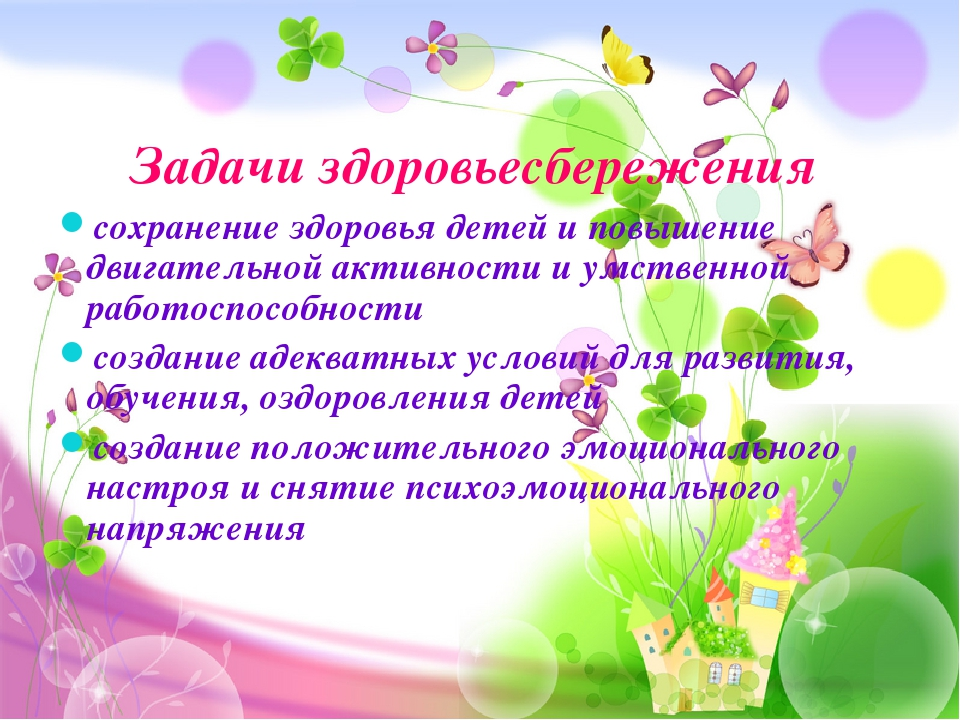 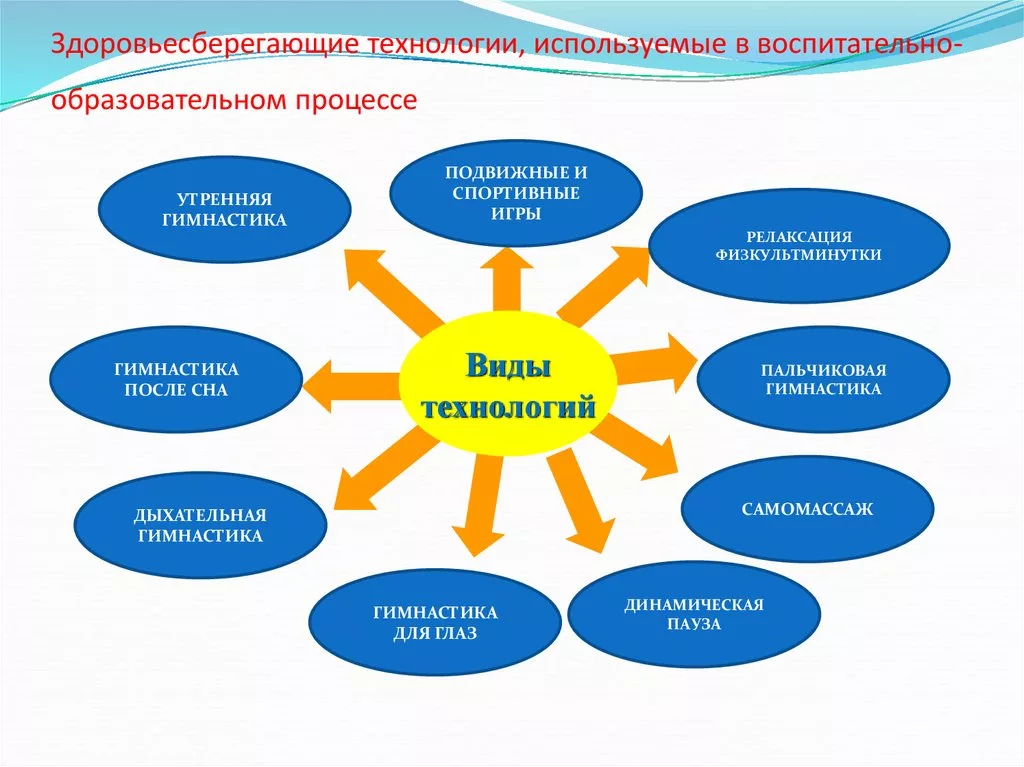 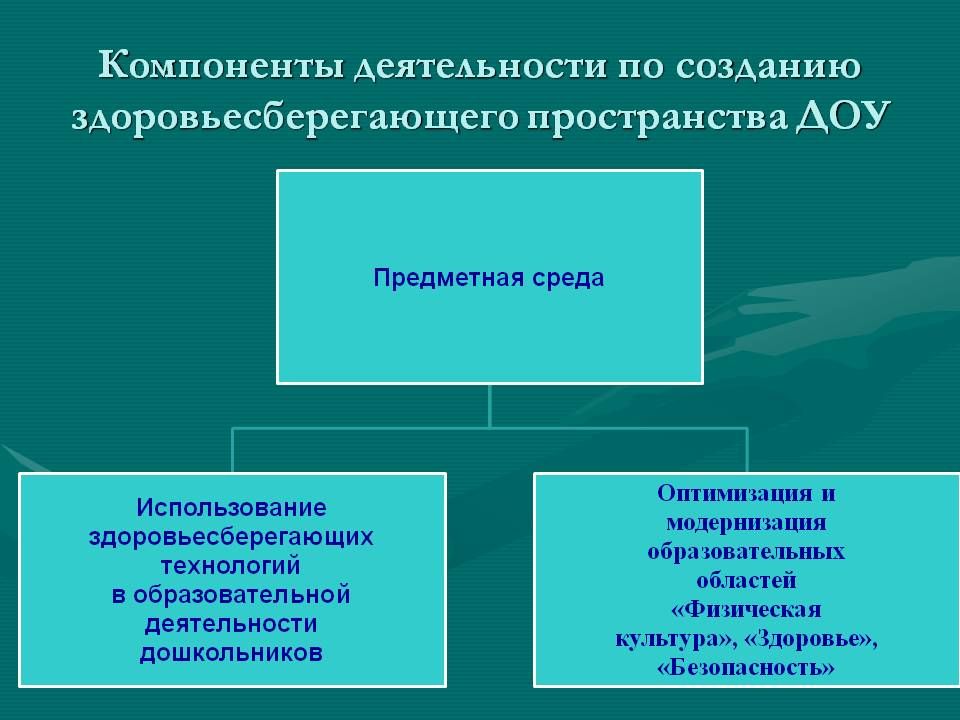 Нетрадиционное пособиеПовышению двигательной активности  способствует использование  нетрадиционного оборудования. Упражнения с нетрадиционными пособиями совершенствуют координацию движений, , укрепляют связочно-суставной аппарат, в результате чего улучшается гибкость позвоночника, развивается грудная клетка, совершенствуется  осанка, увеличивается жизненная ёмкость лёгких, укрепляются сосуды сердца и мозга. Новое спортивное оборудование – это всегда дополнительный стимул активизации физкультурно-организованной работы с детьми.
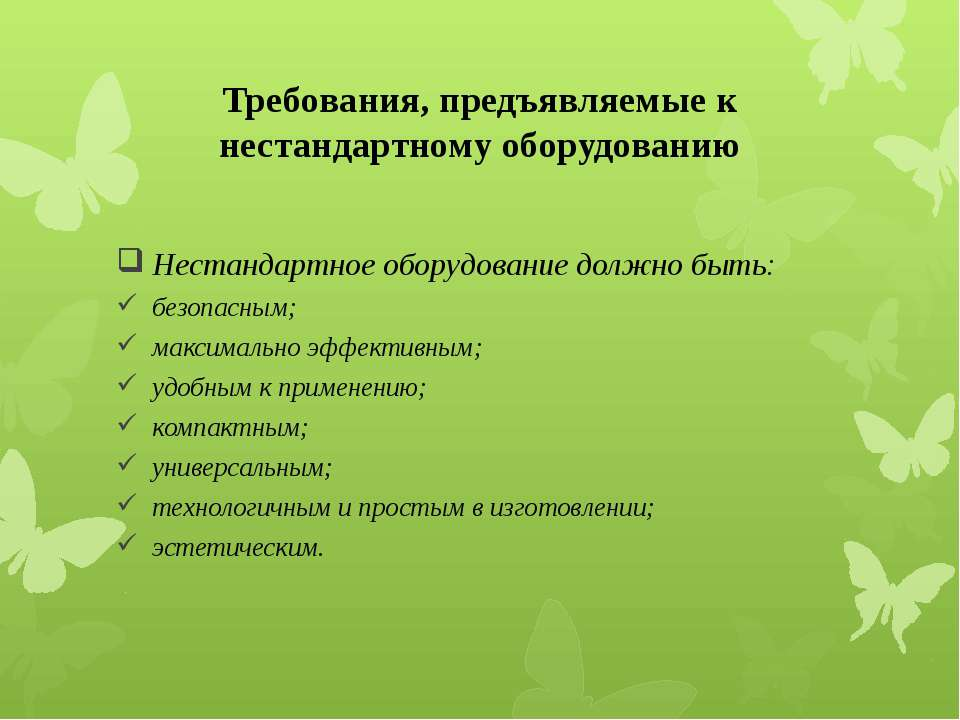 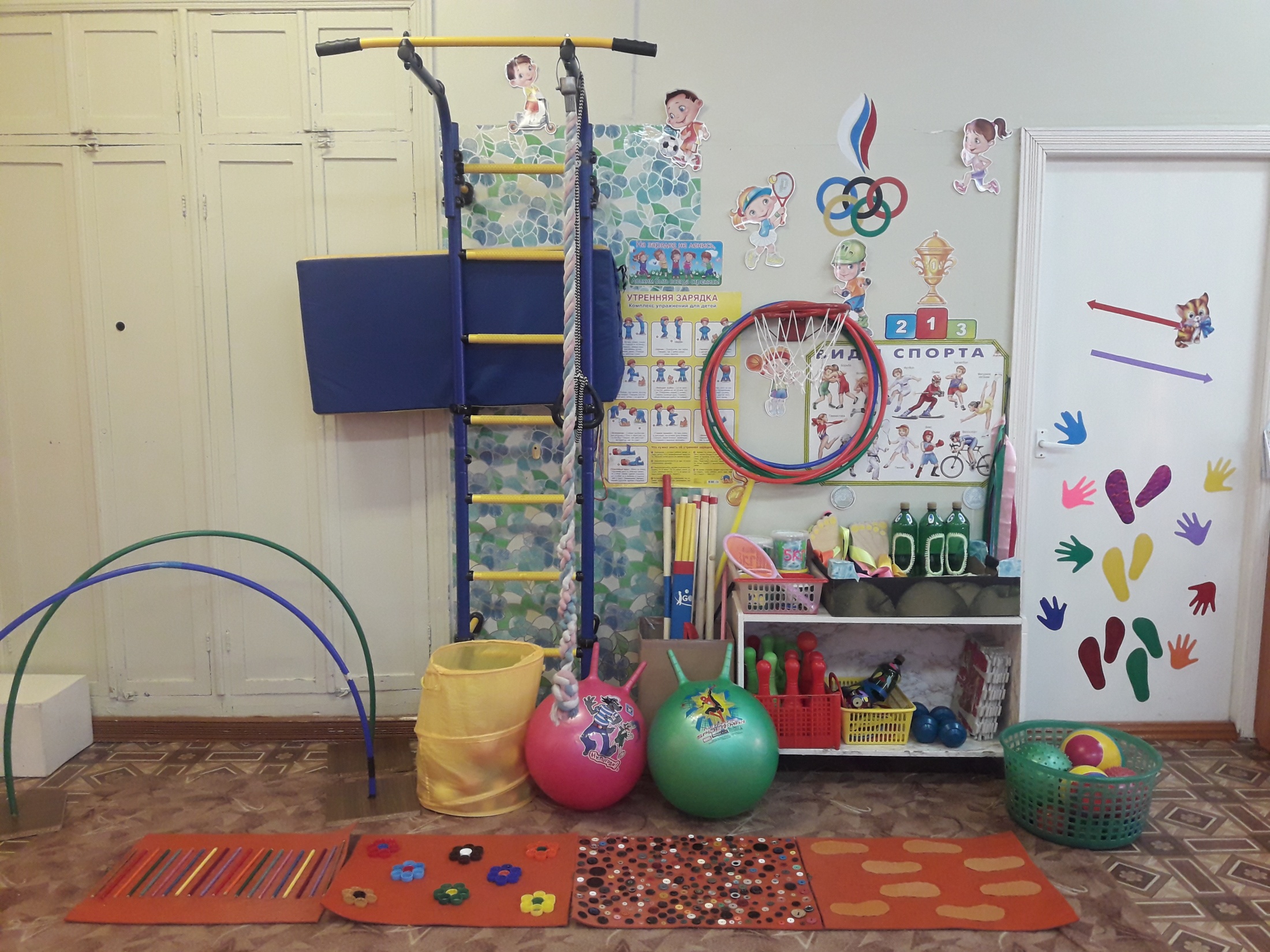 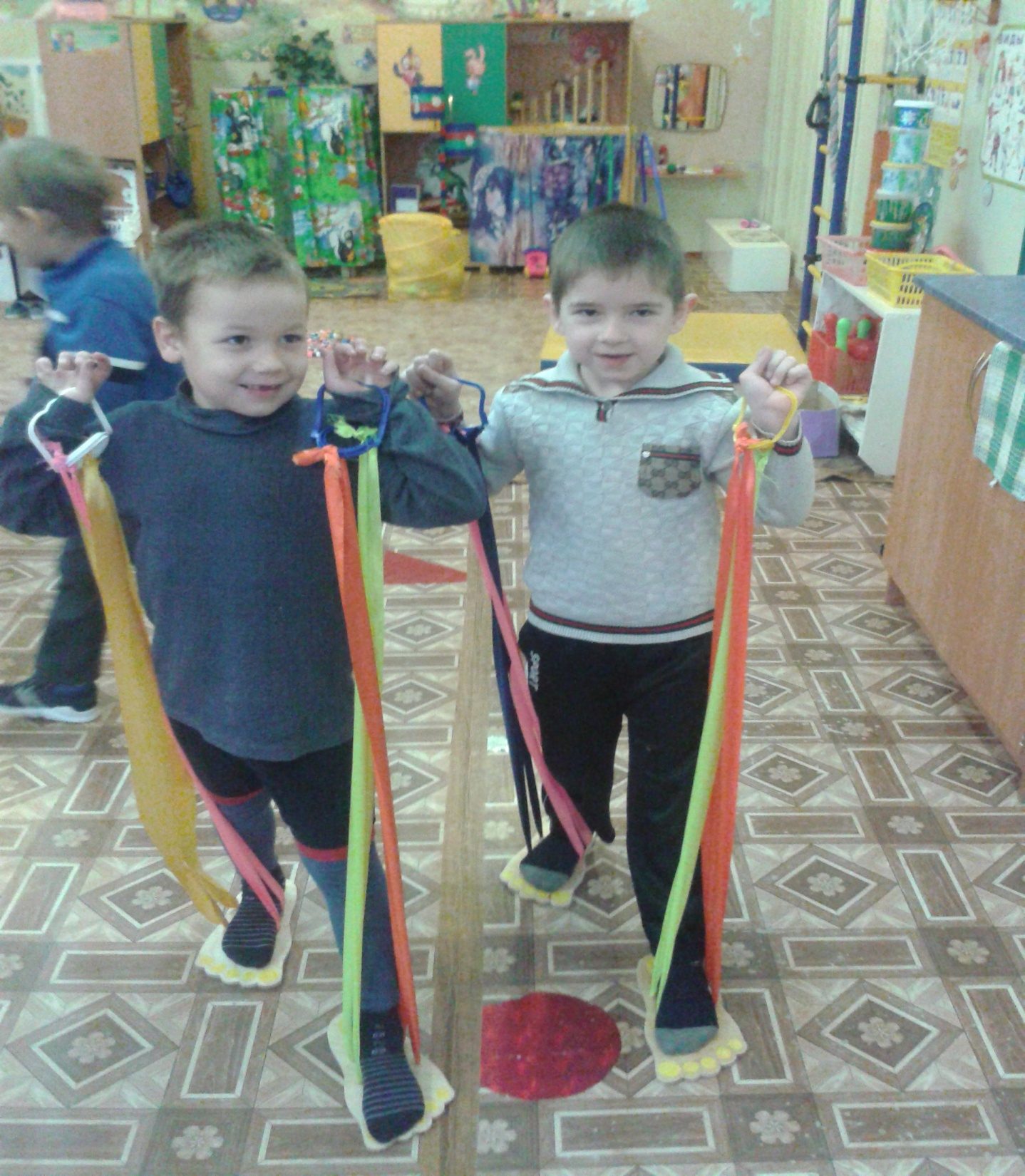 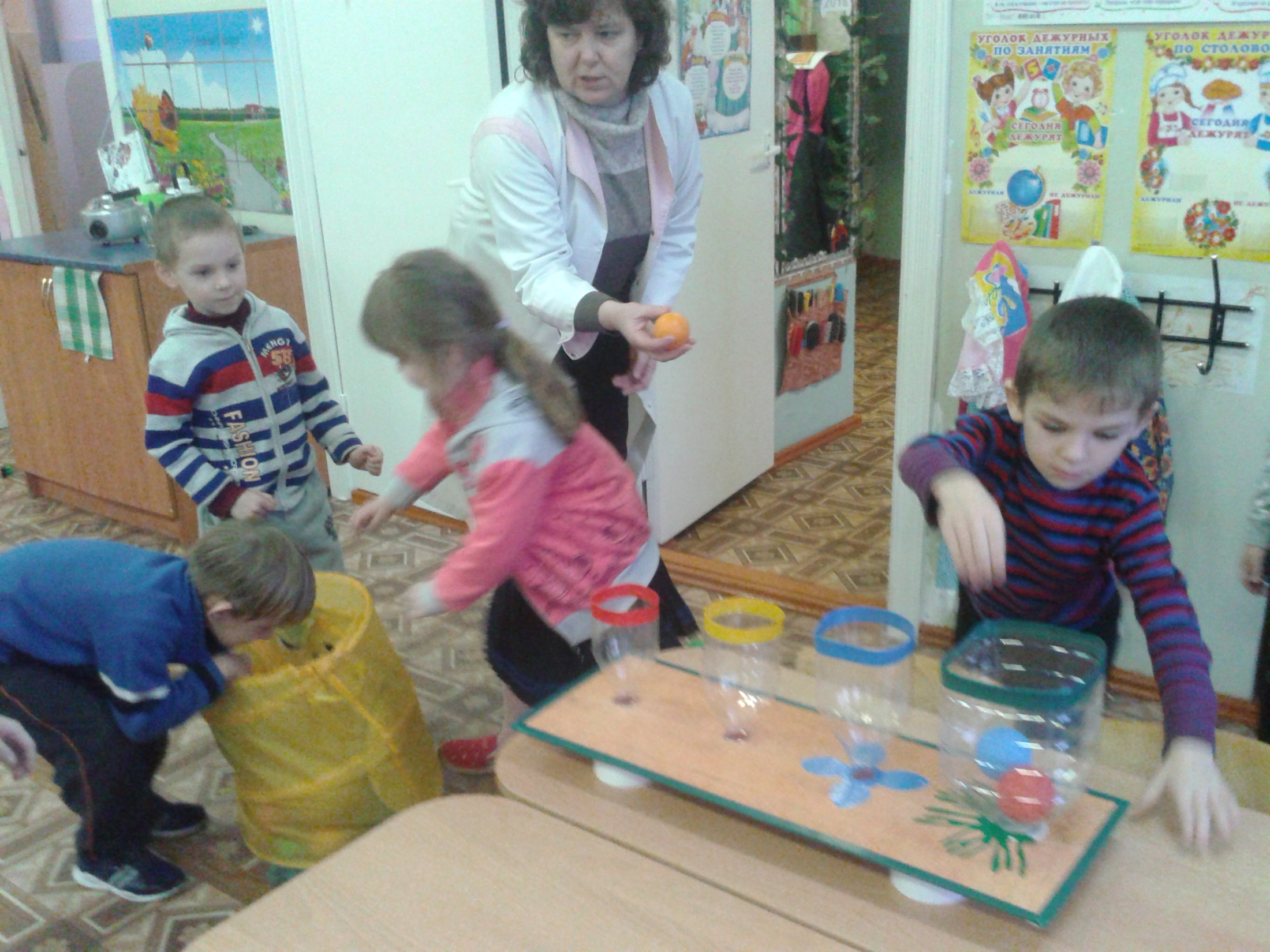 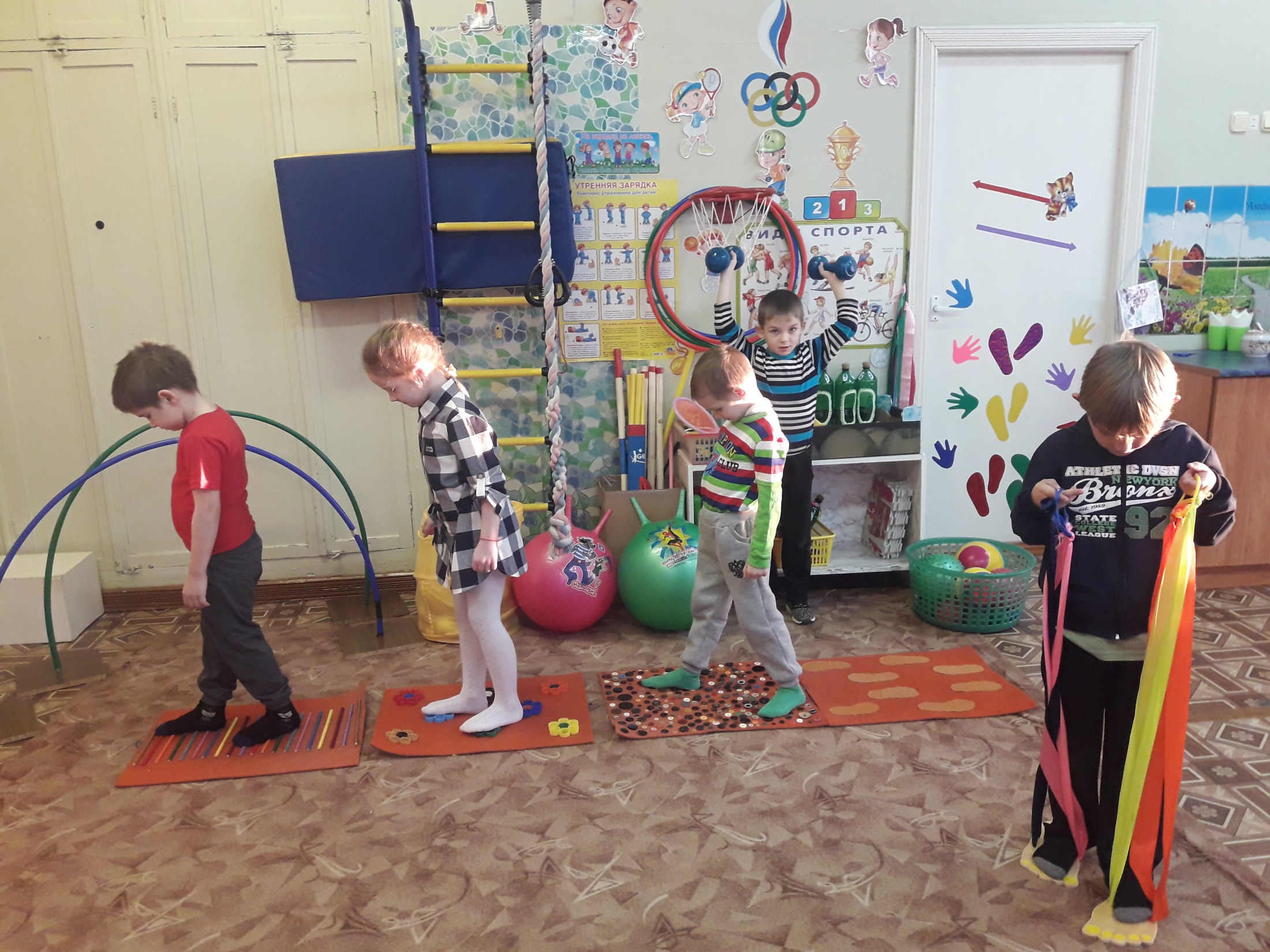 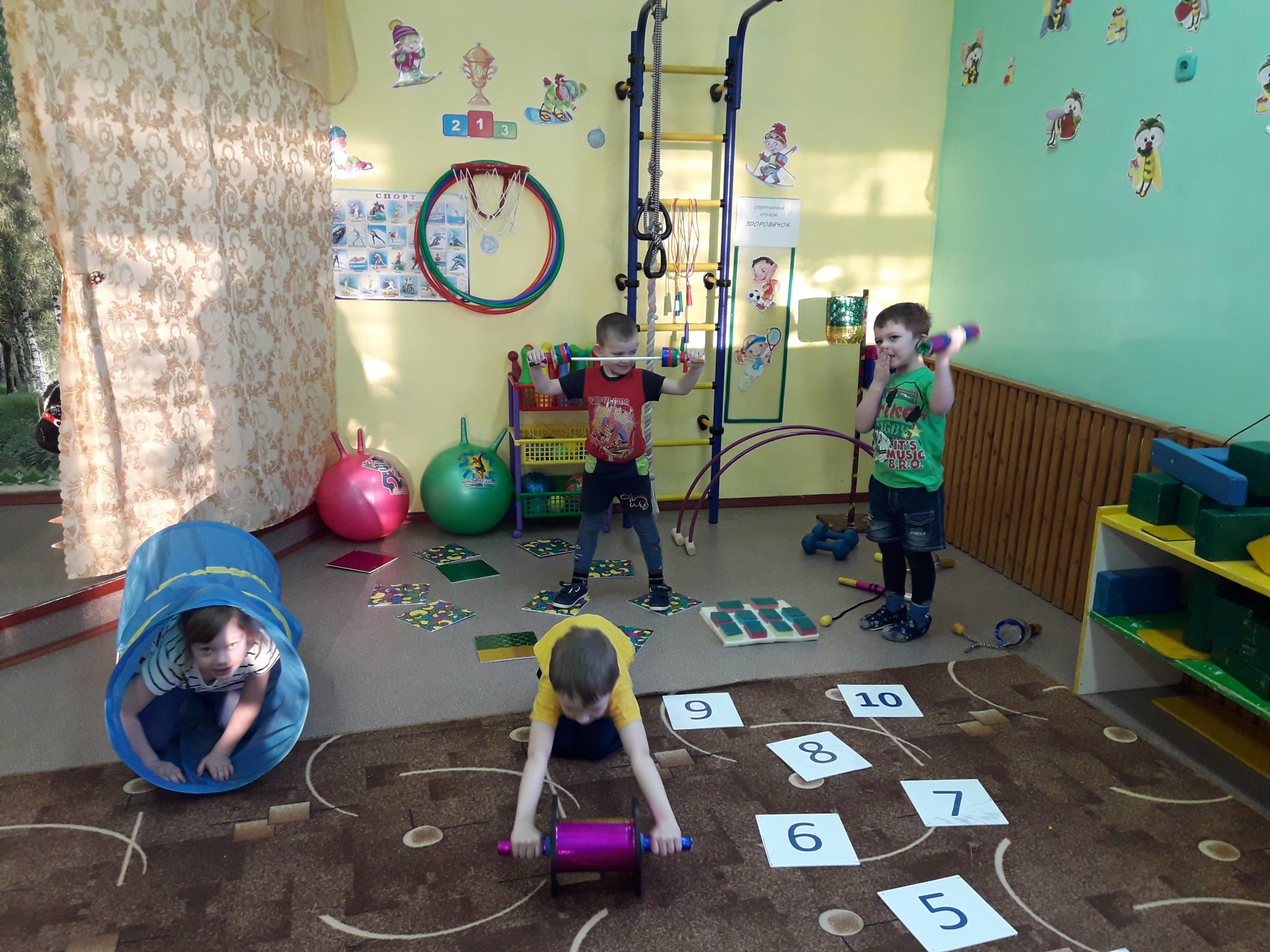 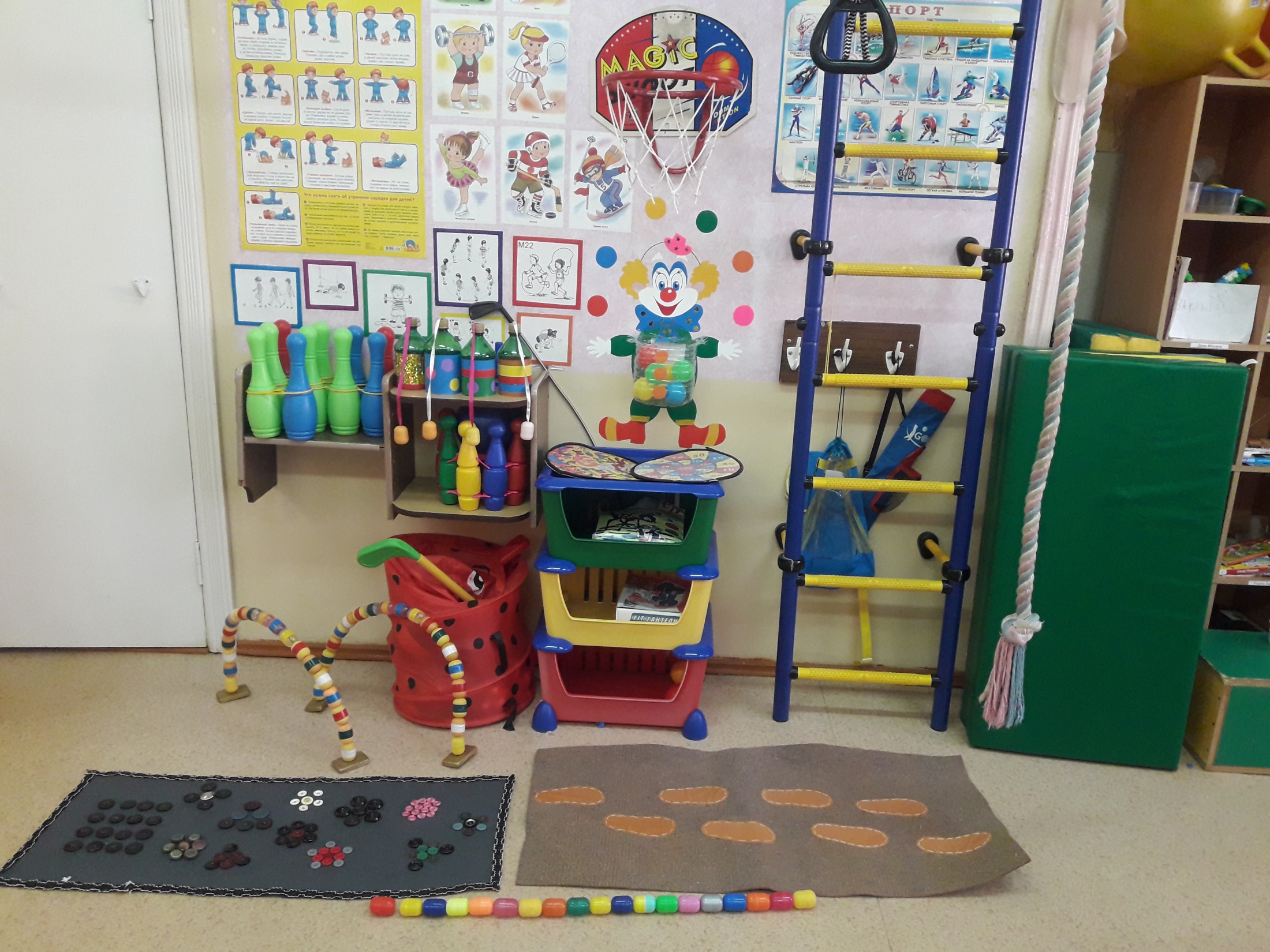 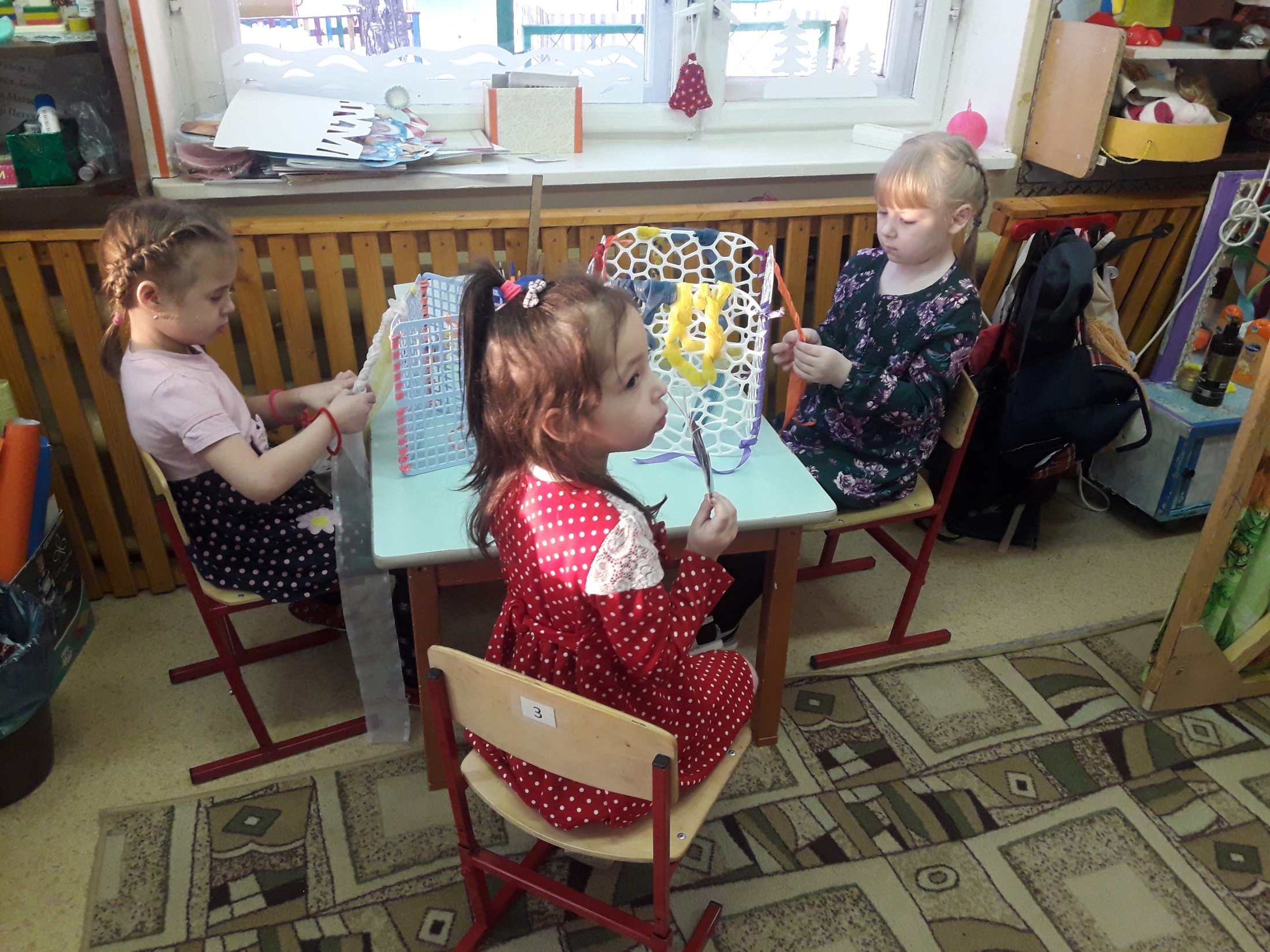 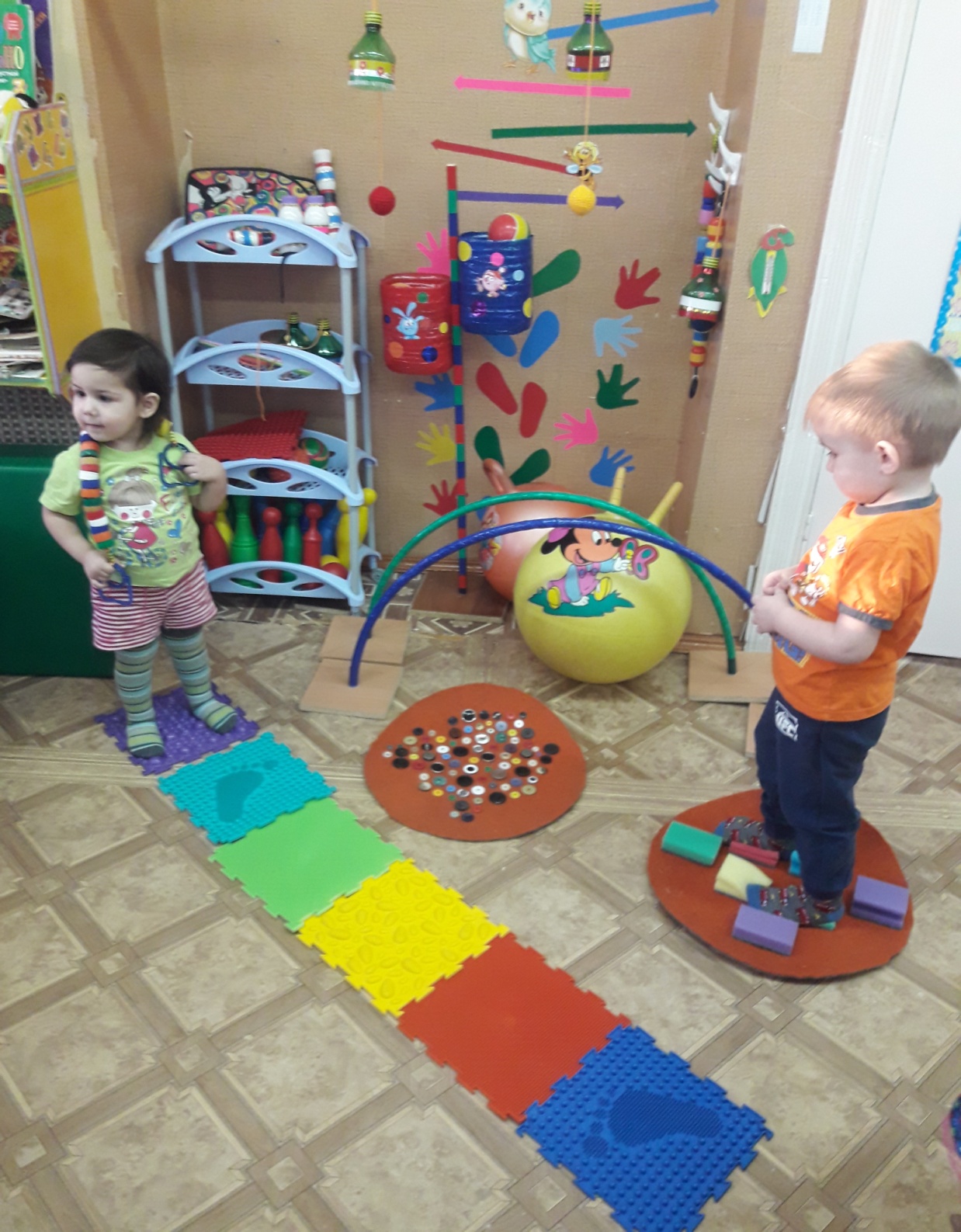 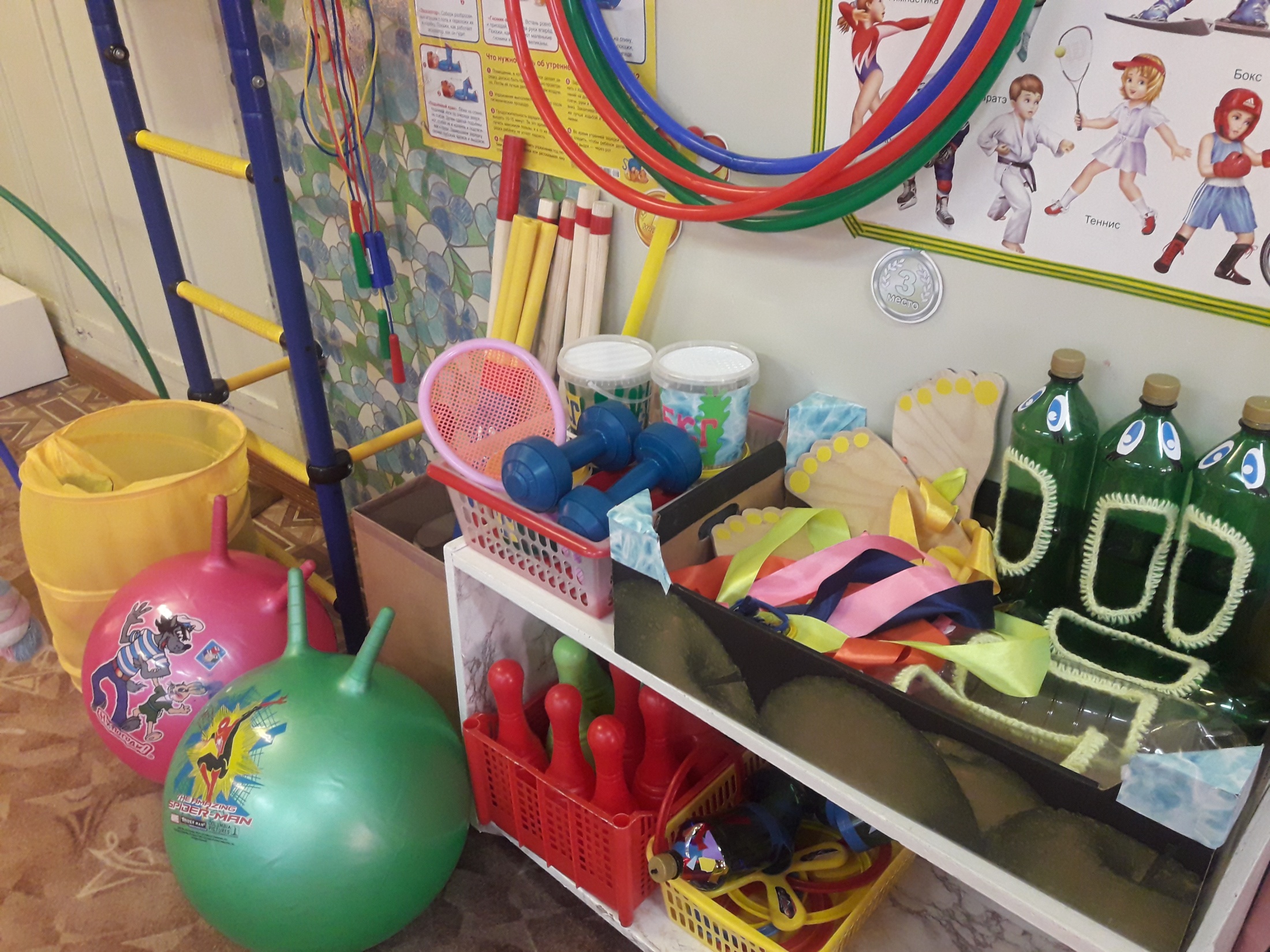 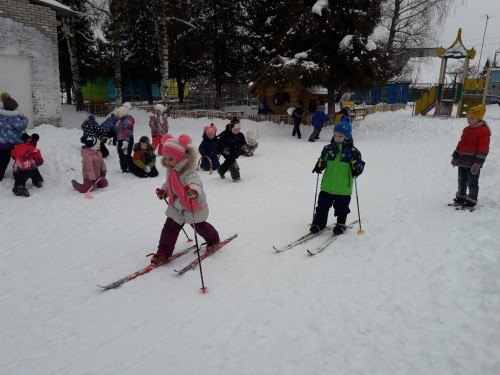 Трус не играет в хоккей
Эй, дружок, а догони-ка!!!
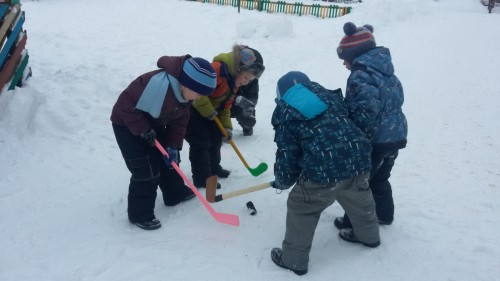 Все бегут – бегут – бегут - бегут  и  я  бегу!!!
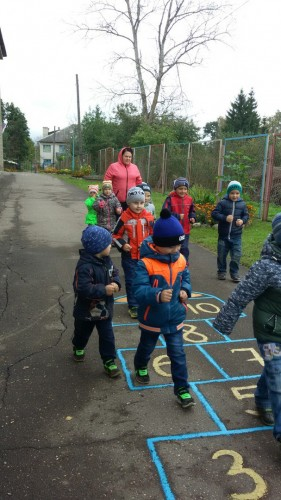 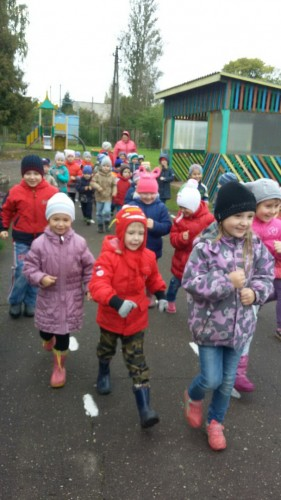 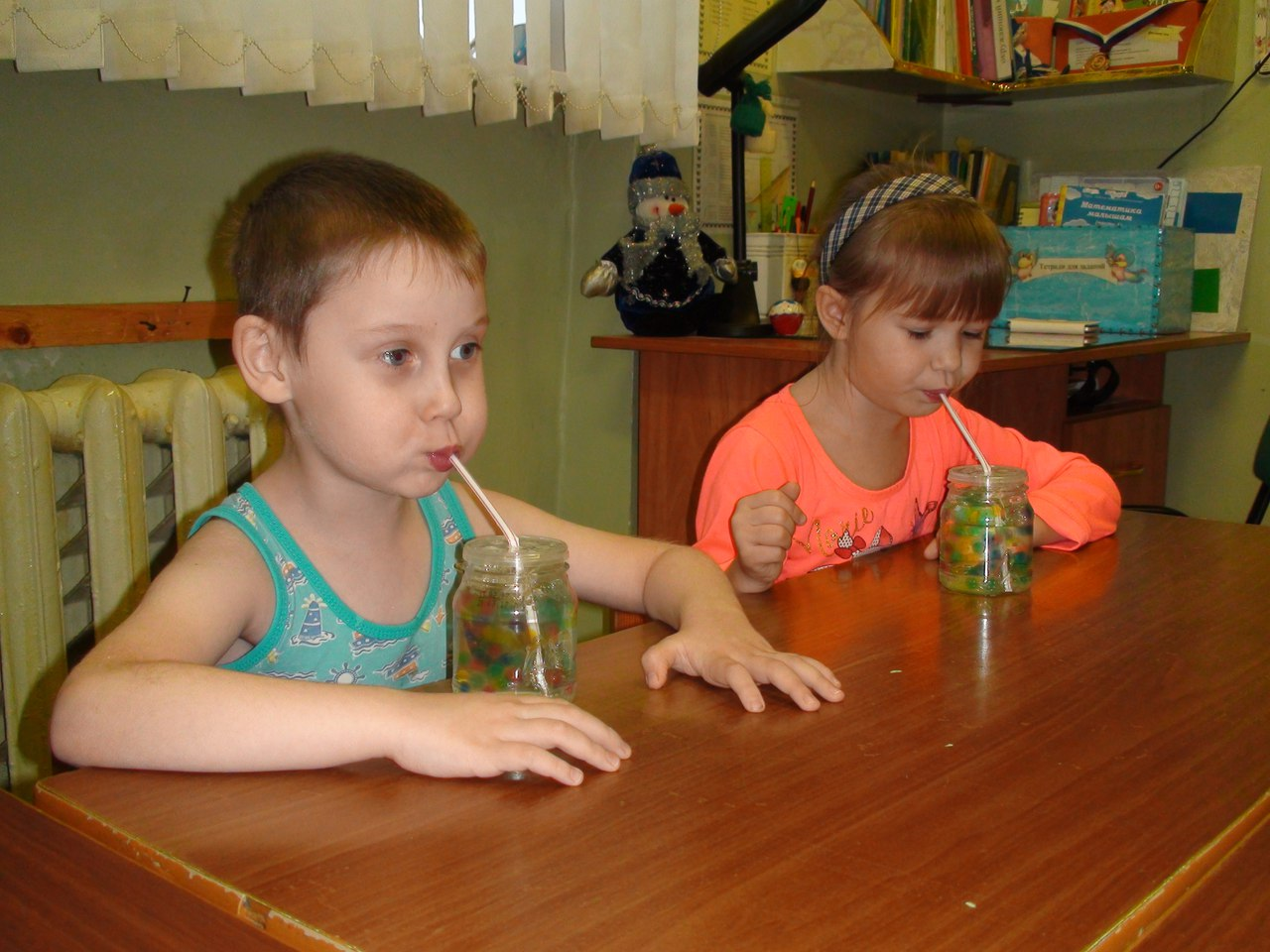 Интересно: 
у кого щёчки сейчас красивее???
Спасибо
за внимание!